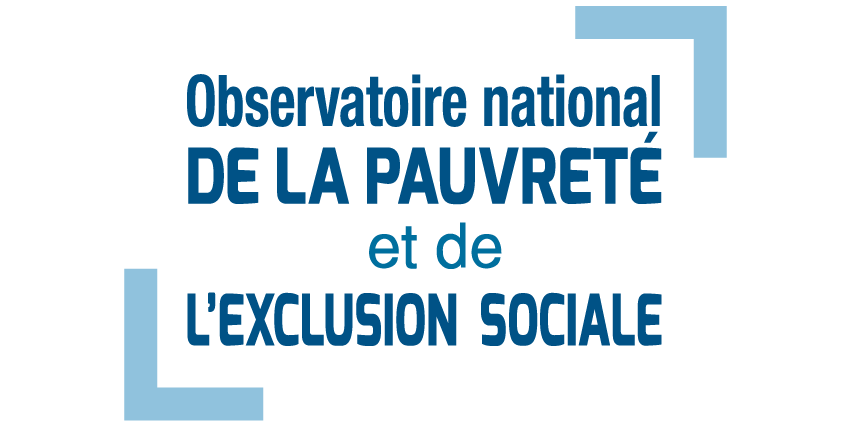 approcher la Fracture numérique des populations pauvres et modestes	Résultats à partir de l’enquête SRCV de l’insee	                                 Anthony Da Silva (ONPES)
1
Groupe de travail "Indicateurs" – Séance Fracture numérique du 19 mars 2019
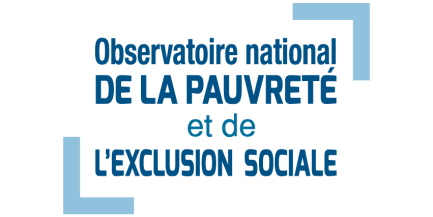 Enjeux et objectifs de l’étude
Constater l’état de l’équipement numérique chez les populations défavorisées en 2016

Relier l’accès à Internet à plusieurs critères caractéristiques des ménages

Réfléchir à une meilleure manière de suivre la fracture numérique chez les ménages
2
Groupe de travail "Indicateurs" – Séance Fracture numérique du 19 mars 2019
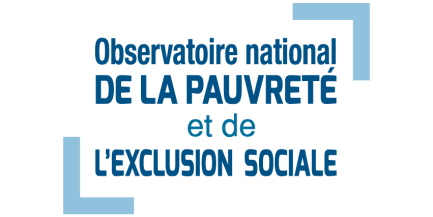 Enquête SRCV 2016
Questionnaire portant sur les ressources et les conditions de vie des ménages
Champ de l’enquête : ensemble des ménages « ordinaires » de France métropolitaine
Enquête en panel
Questionnaire divisé en 2 parties : 1 partie adressée au ménage et 1 partie adressée à chaque individu du ménage séparément
Mode de collecte : face à face, sous CAPI, par les enquêteurs de l’INSEE
3
Groupe de travail "Indicateurs" - Séance du 19 mars 2019
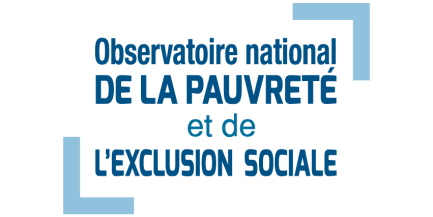 Variables d’intérêt
Variables de caractérisation 
Niveau de vie du ménage : ménages pauvres (en dessous du seuil à 60%), ménages modestes (entre le seuil de pauvreté et la limite supérieure du 4ème décile de niveau de vie) et ménages plus aisés
Âge de la personne de référence : moins de 25 ans, 25-44 ans, 45-64 ans, plus de 65 ans
Niveau de diplôme : sans diplôme, brevet des collèges, Bac, Bac +2 
Taille d’unité urbaine : commune rurale, moins de 100 000 habitants, plus de 100 000 habitants, agglomération de Paris
Variables principales
Équipement en ordinateur (ou tablette) : 
Oui 
Non, parce que vous n’en avez pas les moyens
Non, pour d’autres raisons
Accès à Internet (ordinateur, tablette, smartphone, etc.,) :
Oui 
Non, parce que vous n’en avez pas les moyens
Non, pour d’autres raisons
4
Groupe de travail "Indicateurs" - Séance du 19 mars 2019
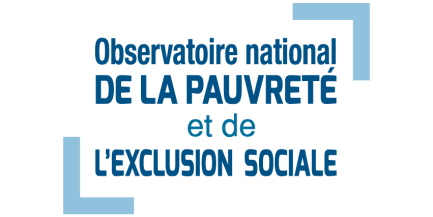 Présentation générale des données de l’enquête
61% de ménages aisés, 25% de modestes, 14% de pauvres.

Environ 80% des enquêtés ont entre 25 et 65 ans, la population interrogée est donc majoritairement une population d’âge actif, peu de personnes au dessus de 65 ans (20%) ou en dessous de 25 ans (2%).

Répartition plutôt équitable par rapport aux diplômes, entre 10 et 20% pour chaque catégorie.

Idem pour la taille d’unité urbaine, excepté pour Paris qui représente 20% contre 30% pour les autres catégories.
5
Groupe de travail "Indicateurs" - Séance du 19 mars 2019
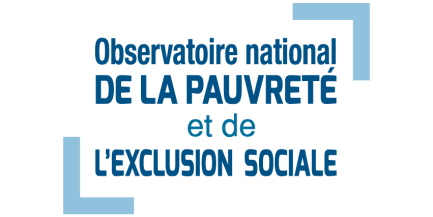 Accès à internet et niveau de vie
87% des personnes enquêtées ont accès à Internet (3% n’ont pas les moyens et 10% ne l’ont pas pour d’autres raisons non précisées).

Quelle que soit la catégorie de niveau de vie, une très large majorité est connectée à internet (80 à 90 %).

On distingue une différence entre les plus aisés et les autres (11 points d’écart).

Peu de différence entre les ménages pauvres et modestes.

Les ménages pauvres sont près de 10% à renoncer à Internet pour des raisons financières.
Champ : France métropolitaine, individus âgés de 16 ans ou plus appartenant à un ménage ordinaire.
Source : Insee, enquête statistique sur les ressources et les conditions de vie (SRCV) 2016, calculs Onpes.
6
Groupe de travail "Indicateurs" - Séance du 19 mars 2019
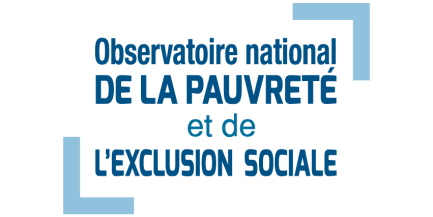 Accès à internet et âge
L’âge n’est discriminant que pour les personnes de plus de 65 ans, l’accès à Internet passe de 90 % à 60 %.

La raison du non accès à Internet n’est pas majoritairement financière mais probablement davantage liée à un effet générationnel.
Champ : France métropolitaine, individus âgés de 16 ans ou plus appartenant à un ménage ordinaire.
Source : Insee, enquête statistique sur les ressources et les conditions de vie (SRCV) 2016, calculs Onpes.
7
Groupe de travail "Indicateurs" - Séance du 19 mars 2019
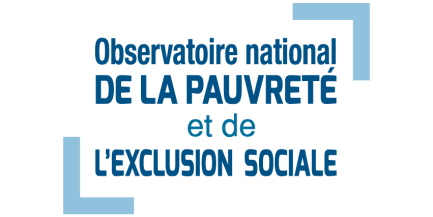 Lien entre l’âge et le niveau de vie
On observe que les ménages pauvres sont majoritairement chez les moins de 25 ans, 40% d’entre eux sont pauvres.
Champ : France métropolitaine, individus âgés de 16 ans ou plus appartenant à un ménage ordinaire.
Source : Insee, enquête statistique sur les ressources et les conditions de vie (SRCV) 2016, calculs Onpes.
8
Groupe de travail "Indicateurs" - Séance du 19 mars 2019
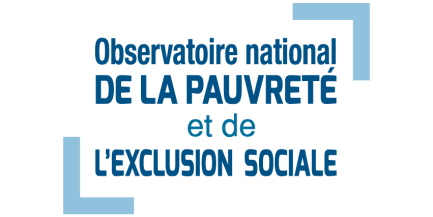 Motifs du non accès à internet selon 
le niveau de diplôme
Peu de différences entre les diplômes à l’exception des «sans diplômes» (seulement 60 % d’accès).

Plus de 30% de non accès pour des raisons autres que financières, pouvant  s’expliquer par une difficulté d’utilisation de l’outil numérique chez ces personnes ou par l’absence de besoin.
Champ : France métropolitaine, individus âgés de 16 ans ou plus appartenant à un ménage ordinaire.
Source : Insee, enquête statistique sur les ressources et les conditions de vie (SRCV) 2016, calculs Onpes.
9
Groupe de travail "Indicateurs" - Séance du 19 mars 2019
Lien entre l’âge et le niveau de diplôme
Les plus de 65 ans sont environ 45% à n’avoir aucun diplôme (pour 21% de non diplômés en population générale).

Cela peut expliquer un moindre accès à Internet chez les personnes les plus âgées.
Champ : France métropolitaine, individus âgés de 16 ans ou plus appartenant à un ménage ordinaire.
Source : Insee, enquête statistique sur les ressources et les conditions de vie (SRCV) 2016, calculs Onpes.
10
Groupe de travail "Indicateurs" - Séance du 19 mars 2019
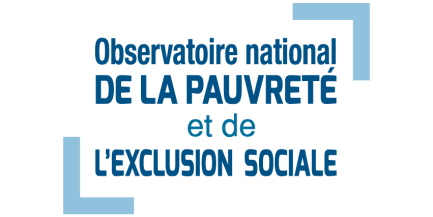 Lien entre l’accès à Internet et la taille 
d’unité urbaine
Très peu de différences entre les tailles d’unité urbaine, qui n’est donc pas, à priori, une variable discriminante par rapport à l’accès à Internet (du moins à cette échelle).
Champ : France métropolitaine, individus âgés de 16 ans ou plus appartenant à un ménage ordinaire.
Source : Insee, enquête statistique sur les ressources et les conditions de vie (SRCV) 2016, calculs Onpes.
11
Groupe de travail "Indicateurs" - Séance du 19 mars 2019
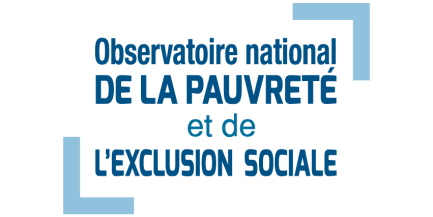 Conclusion
Une diffusion d’Internet à l’ensemble des niveaux de vie, mais des écarts subsistent encore.

Les principaux facteurs liés à la connexion ou non à Internet d’un ménage sont plutôt l’âge et le niveau du diplôme, apparemment plus discriminants que le niveau de vie du ménage.

Toutefois, pour les ménages qui ont une connexion, on ne peut pas présupposer de leurs usages et pratiques avec SRCV.
12
Groupe de travail "Indicateurs" - Séance du 19 mars 2019